Introduction to MS Dynamics NAV XXI. (Accounting Schedule)
Ing.J.Skorkovský,CSc. 
MASARYK UNIVERSITY BRNO, Czech Republic 
Faculty of economics and business administration 
Department of corporate economy
Accounting Schedules
Benefits
User defined templates used to get reports
Programming services necessary to create required specific reports are not used – lower costs and faster access  to important data
You can use Account schedules to analyse figures in G/L accounts or to compare G/L entries with G/L budget entries
By employing user-defined rows and columns, you can decide exactly which figures you wish to compare and how !!
This means that you can create as many customized financial statements as you want without using the Report Designer.
Example of already designed report
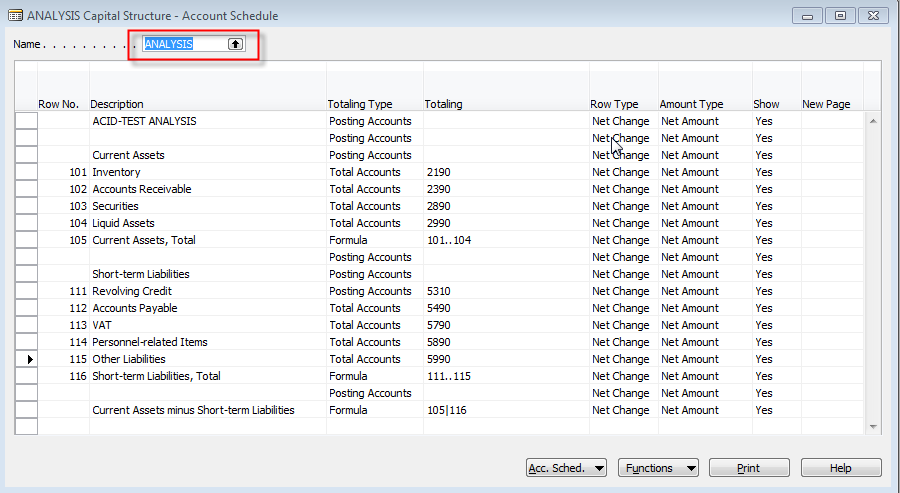 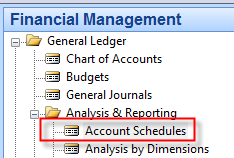 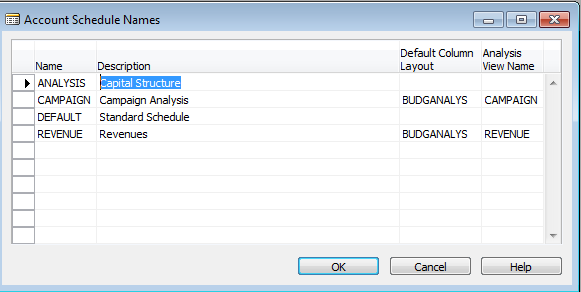 Data display I.
Use button Account Schedule and Option Overview
Modify Date filter From - To
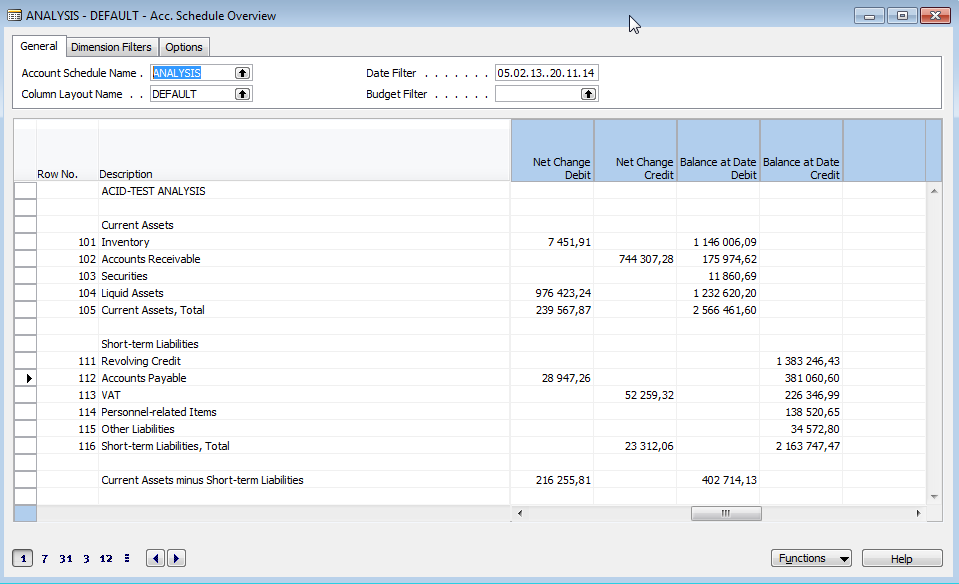 Data display II.
Use button Account Schedule Name = Revenue
Use Column Layout Name = BudgAnalys
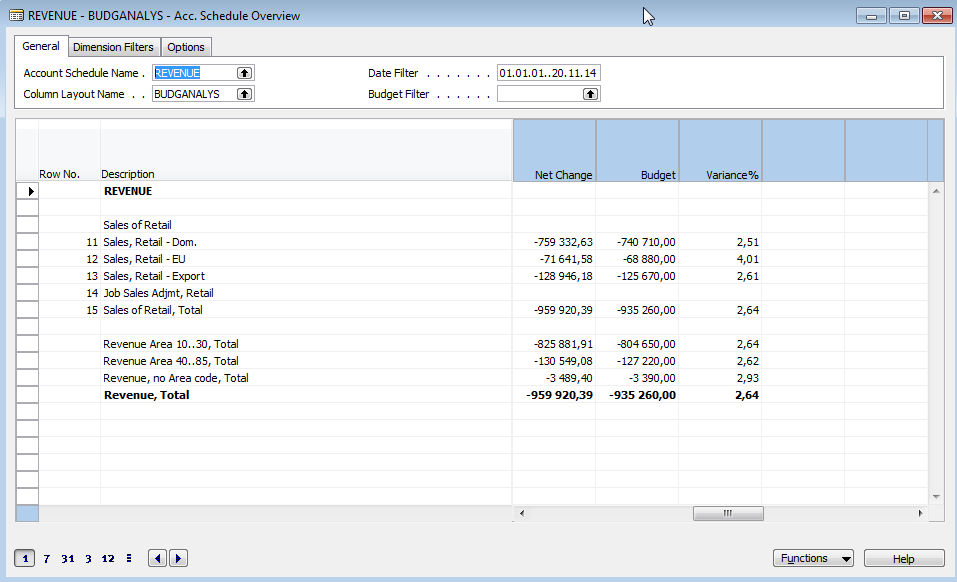 Creation of simple report
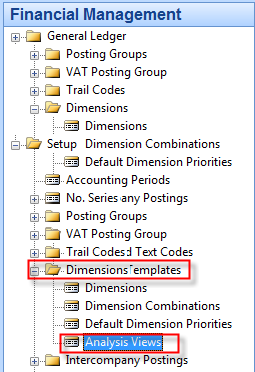 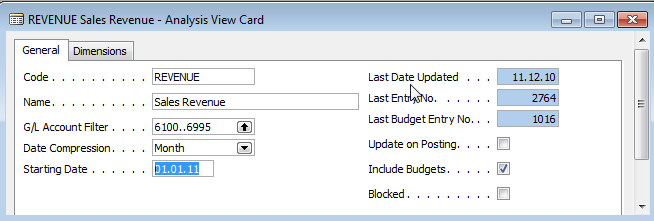 F3
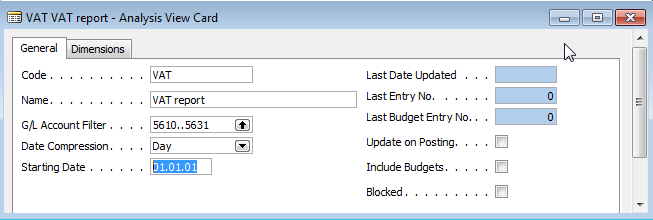 Creation of simple report
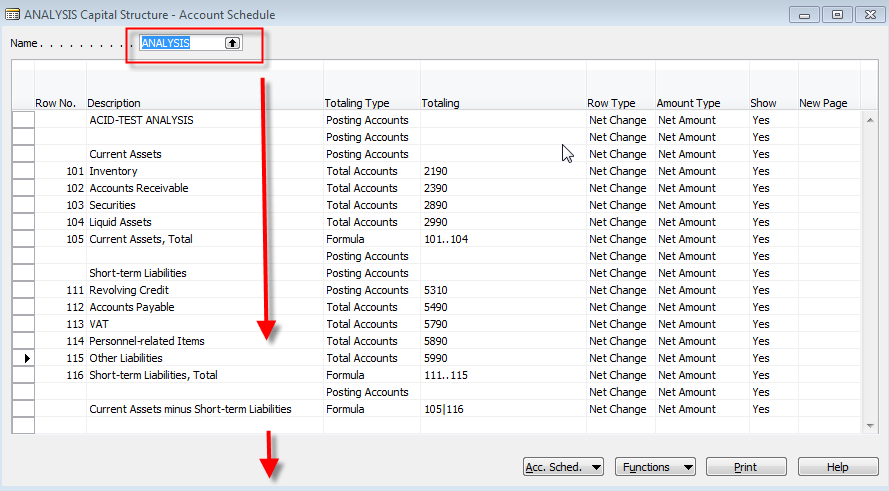 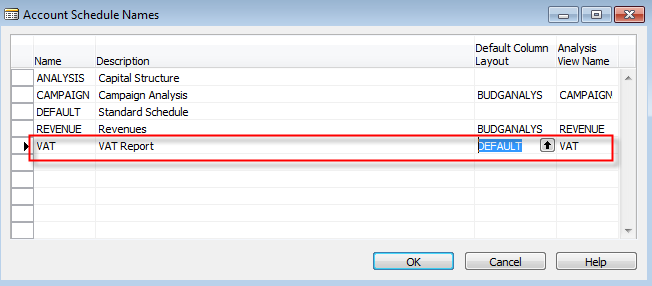 Creation of simple report
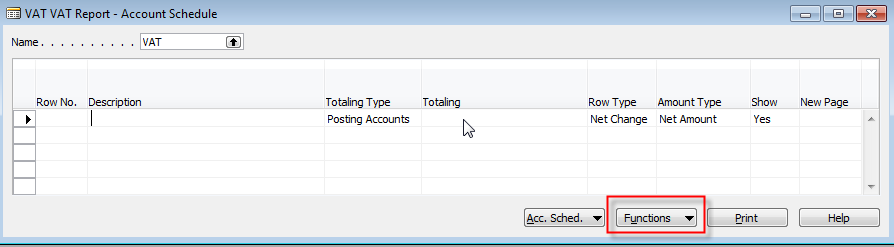 Enter Accounts by use of Function from Chart of accounts and rewrite account . In the row columns enter your variables (e.g. IN1O and IN25 for VAT10% and VAT 25%)  Add line formula to calculate total
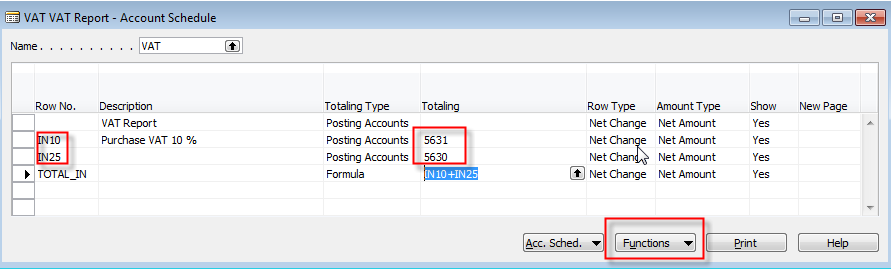 Creation of simple report
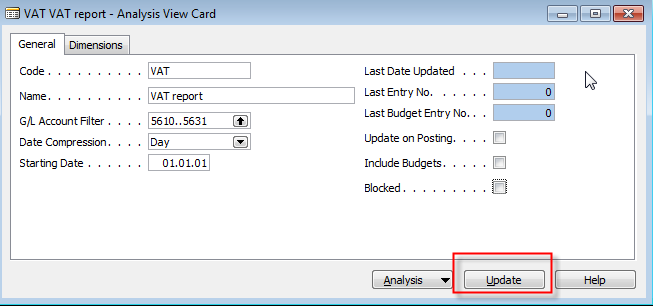 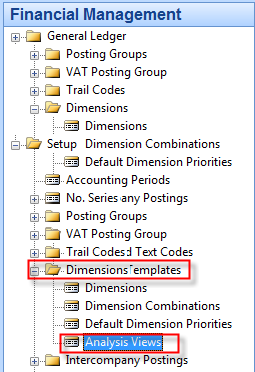 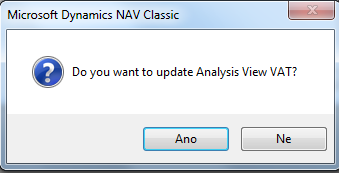 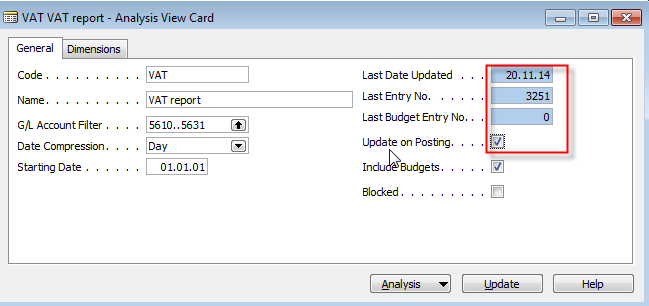 Creation of simple report
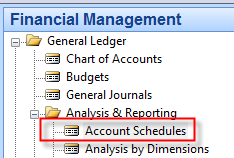 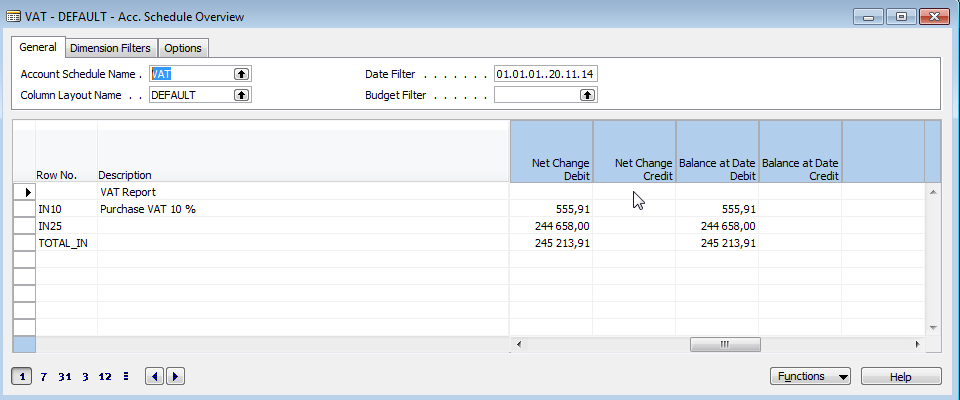 End of the section XXI.
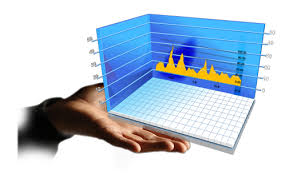